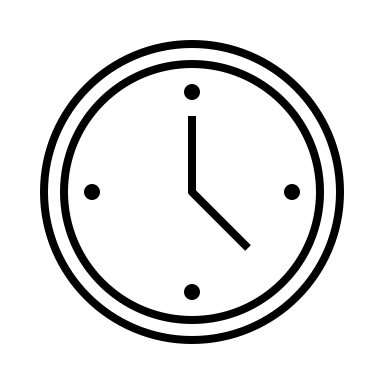 10 Min.
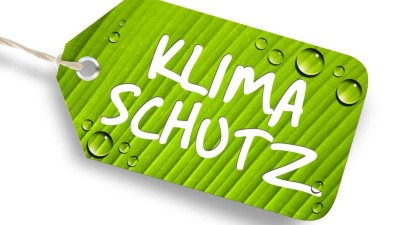 Klimaschutzprogramm der Bundesregierung in Deutschland


Buch S. 113, Nr. 1
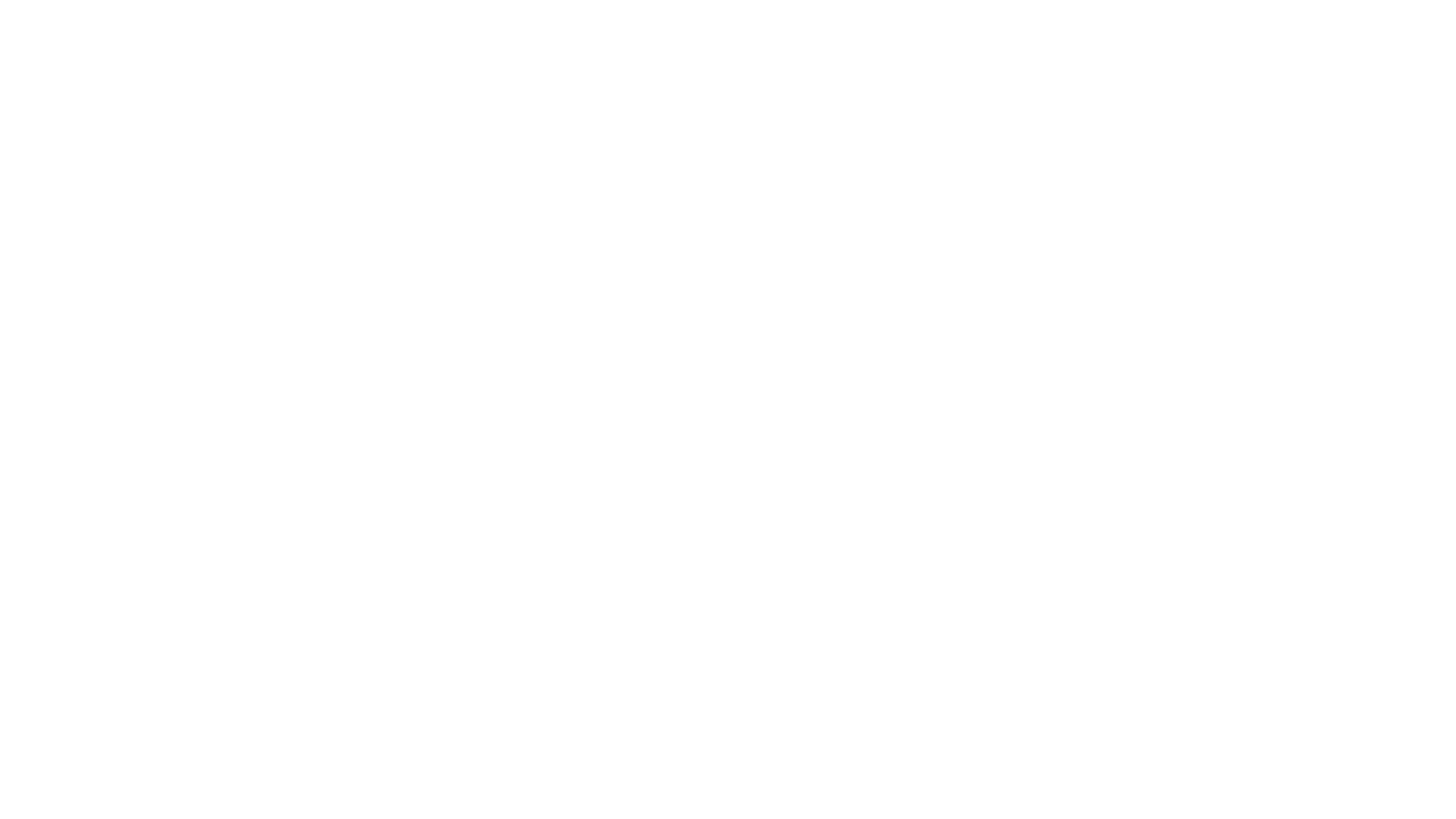 “Solange mich mein umweltschädigendes Verhalten keinen Cent kostet, ich also die Umwelt zum Nulltarif nutzen kann, sehe ich doch nicht ein, warum ich mich anders verhalten soll als bisher.“
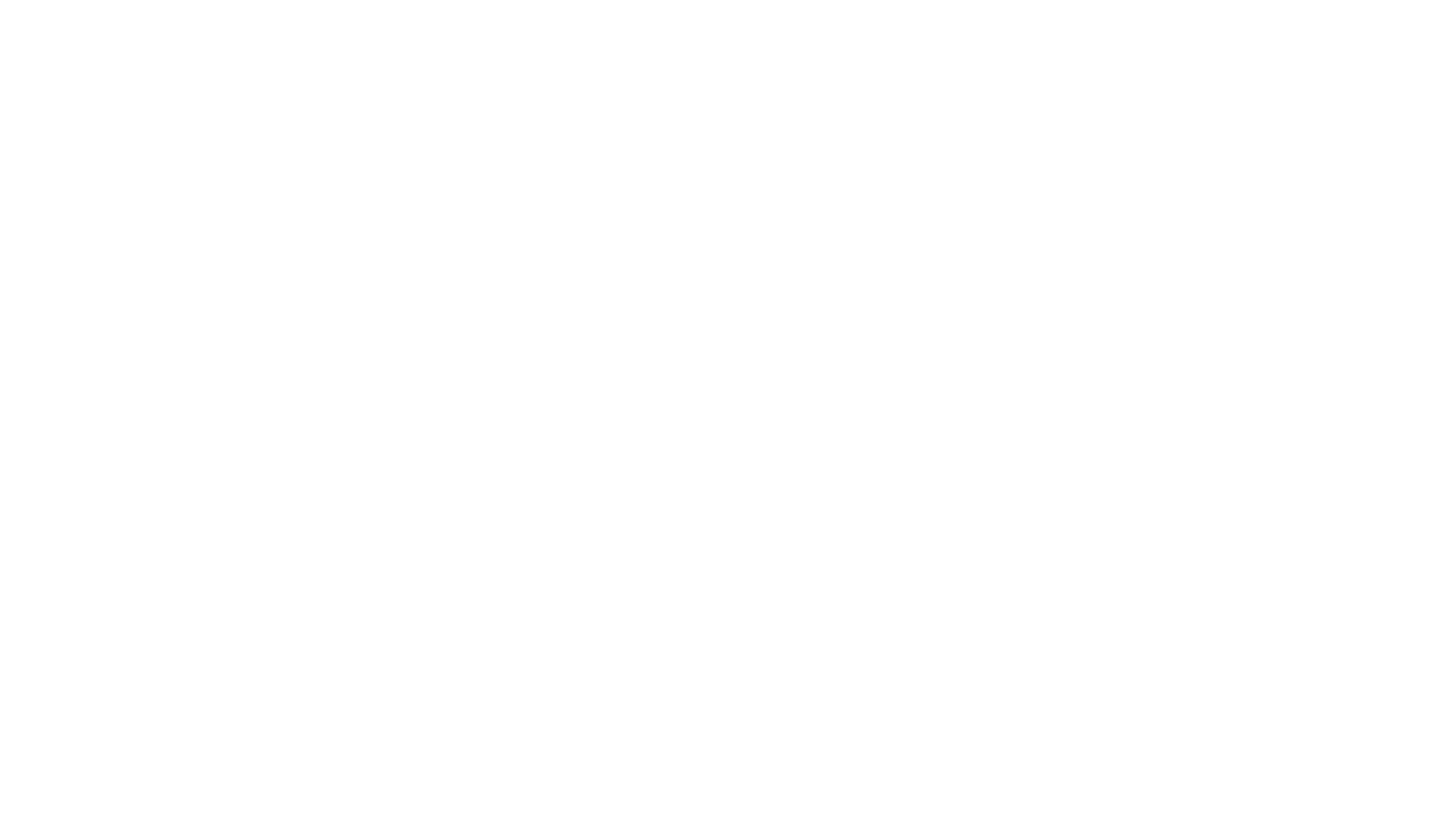 Prinzipien der Umweltpolitik

Buch S. 114 Nr. 1&2
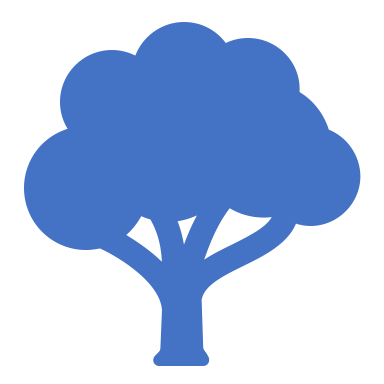 Ökologie & Ökonomie
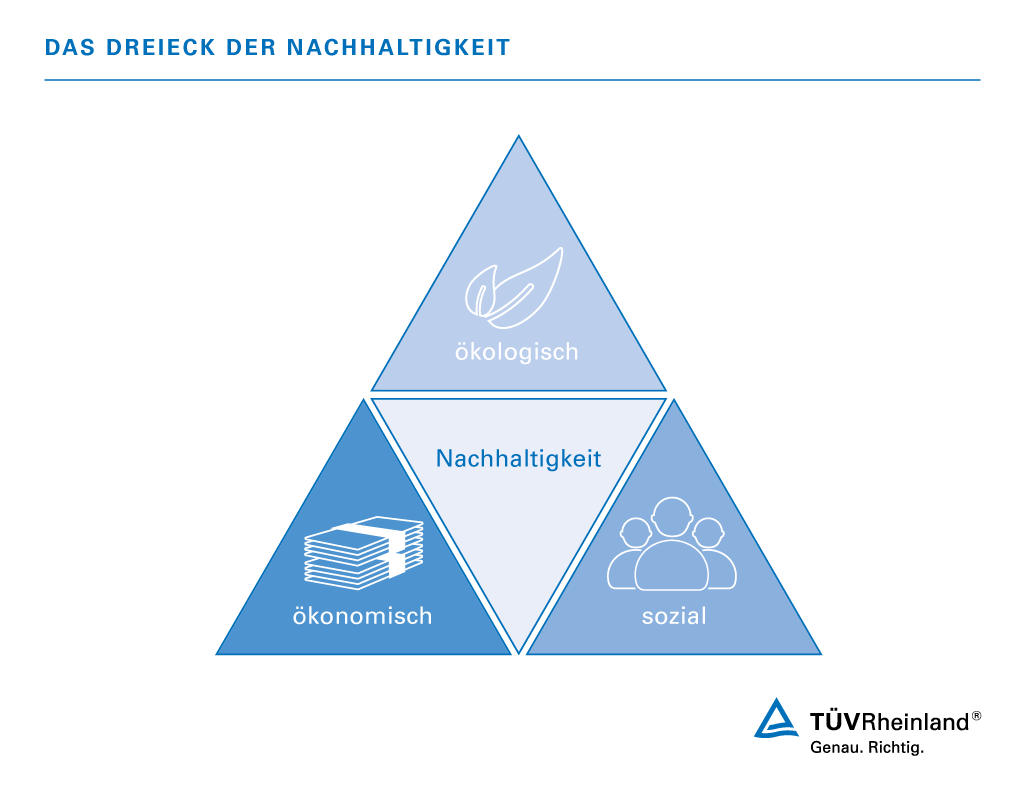 Die Lehre von der Umwelt
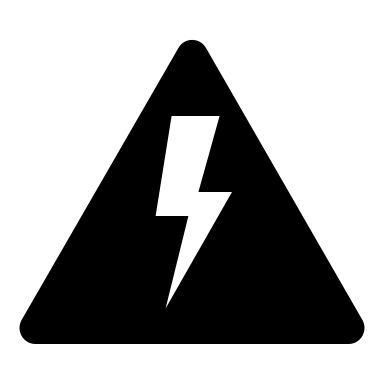 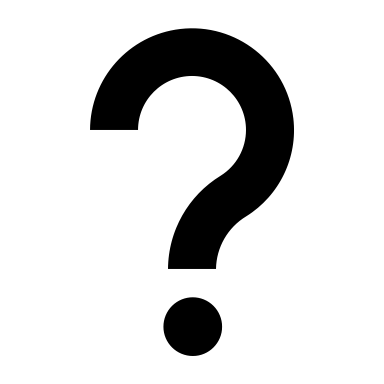 Die Lehre von der Wirtschaft
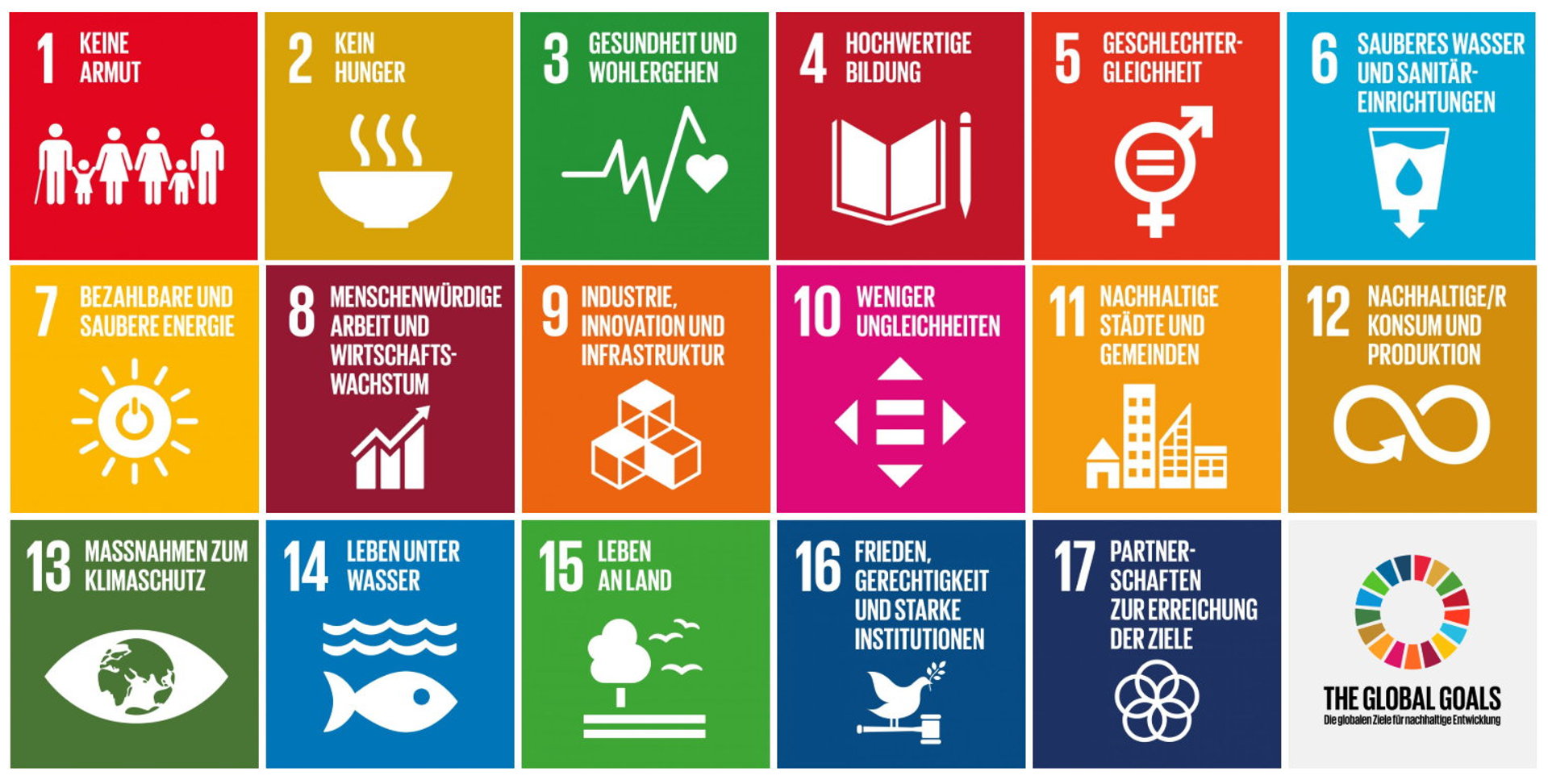 Eine Welt: Agenda 21
Buch: S. 116/117 Nr. 1 & 2